mag. Duška Godina, direktorica
Reforma obračunavanja omrežnine: zakaj je potrebna in kako učinkuje …
Tiskovna konferenca
GZS, 13. 12. 2023
„Zavajajoči“ prispevki iz medijev
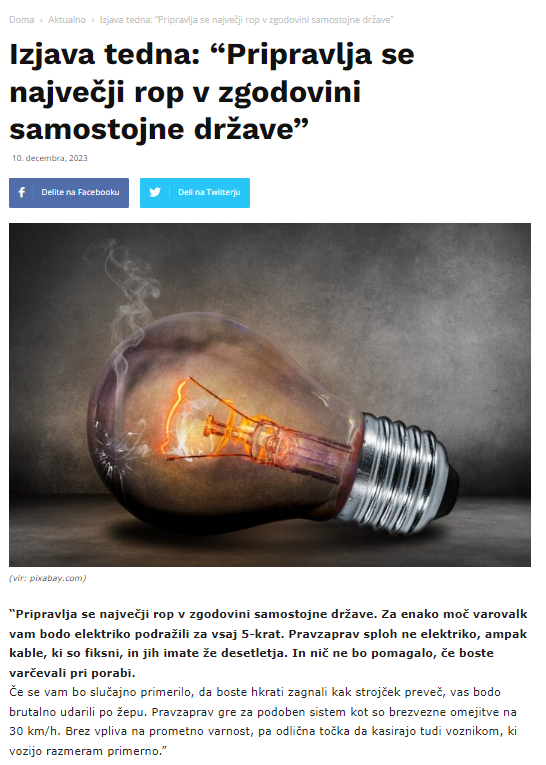 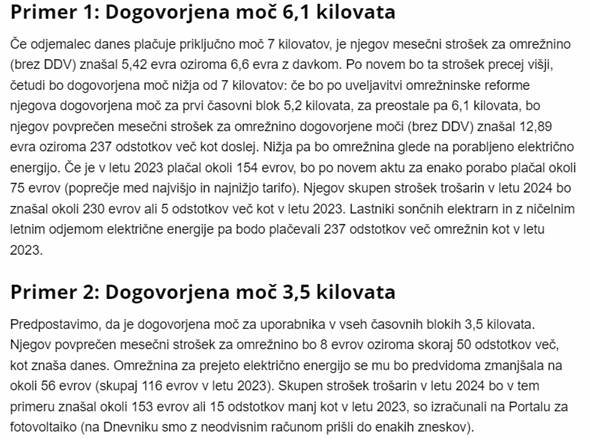 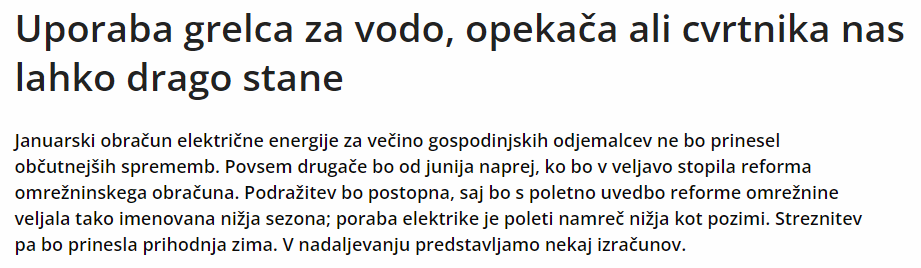 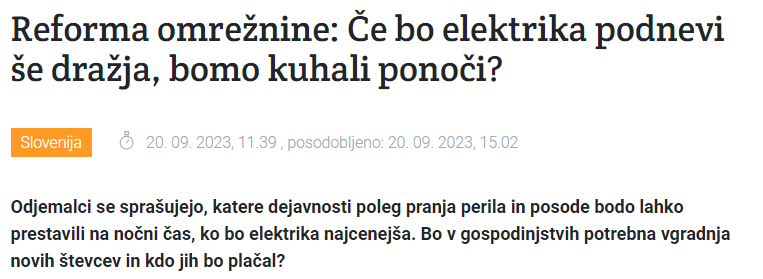 2
Celoviti nacionalni energetski in podnebni načrt RS (NEPN)
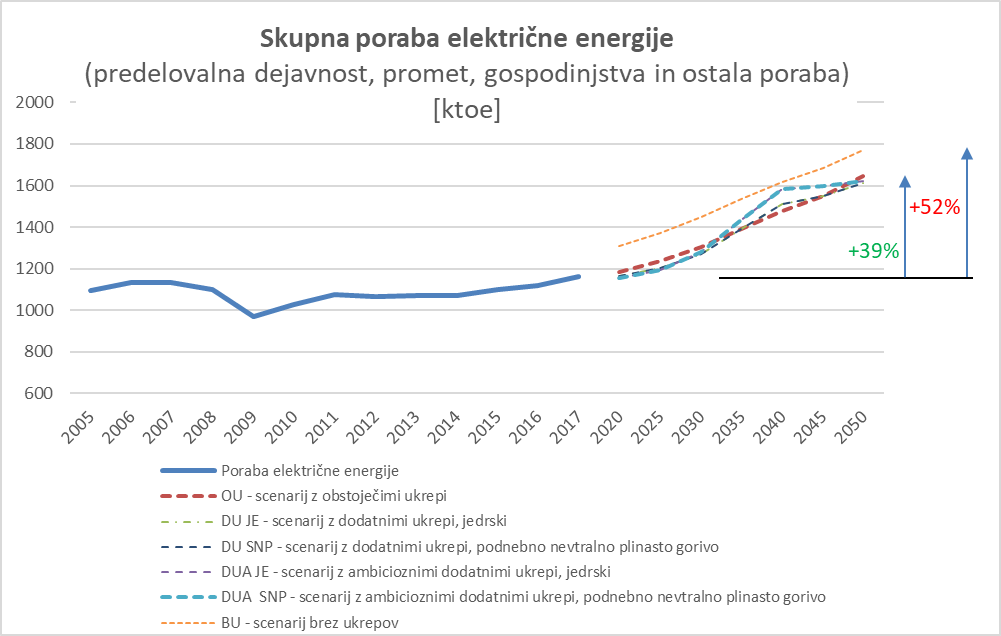 Porast porabe električne energije – brez ukrepov / z ukrepi
3
Vir: https://www.energetika-portal.si/fileadmin/dokumenti/publikacije/nepn/dokumenti/nepn_5.0_final_feb-2020.pdf
[Speaker Notes: Rast porabe praviloma vpliva tudi na rast koničnih obremenitev, ki so poglavitni „driver“ za razvoj in ojačitve omrežja.]
Razvojni načrt DEES v Sloveniji od leta 2023 do 2032
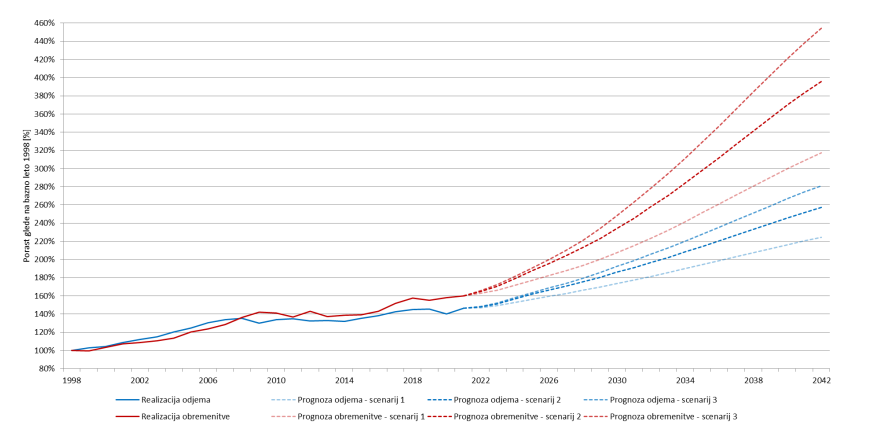 Porast odjema električne energije in koničnih obremenitev v preteklem obdobju ter napoved do leta 2042
4
Vir: Razvojni načrt distribucijskega sistema električne energije v Republiki Sloveniji od leta 2023 do 2032
Razvojni načrti 2023 – 2032: stroški naložb
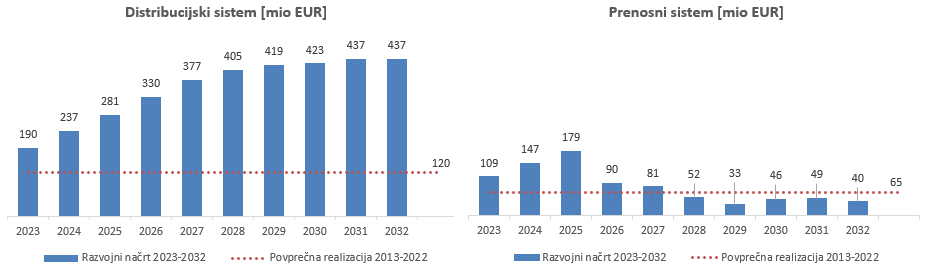 Upoštevani najverjetnejši scenariji rasti odjema in proizvodnje električne energije
Distribucijski sistem: 	3.534 mio EUR naložb
Prenosni sistem:	   	   826 mio EUR naložb
5
Omrežnina (in projekcija) 2022 - 2026
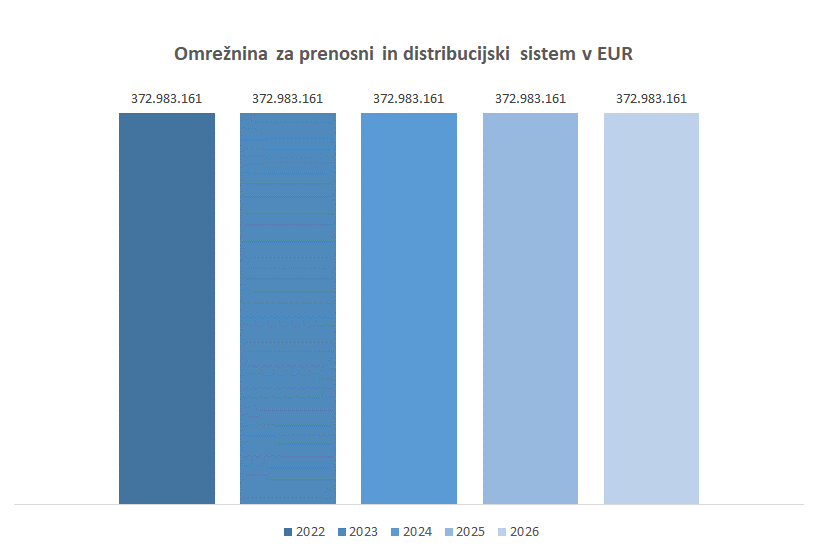 Tarifne postavke omrežnine za leto 2023 se niso povišale kljub 42,5 % višjim načrtovanim stroškom elektrooperaterjev - z interventnim ukrepom države se je poiskal drug vir za pokrivanje stroškov

Načrtovana omrežnina za 2024, 2025 in 2026 prav tako ostaja enaka
6
Spremembe pri značilnem gospodinjskem odjemalcu (GO)
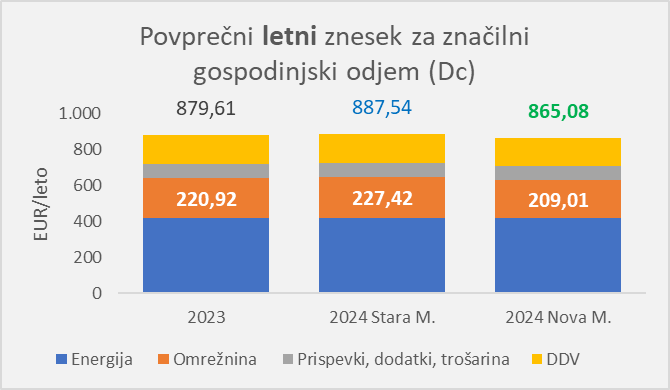 Letna poraba povprečnega gospodinjskega odjemalca:
4000 kWh (razmerje VT:MT = 49/51%)

Obračunska moč:
po obstoječi metodi – 8 kW
po novi metodi na podlagi 15‘ profila porabe iz 2022 - ČB1 = 4,6 kW; ČB2 - ČB5 = 5,3 kW;
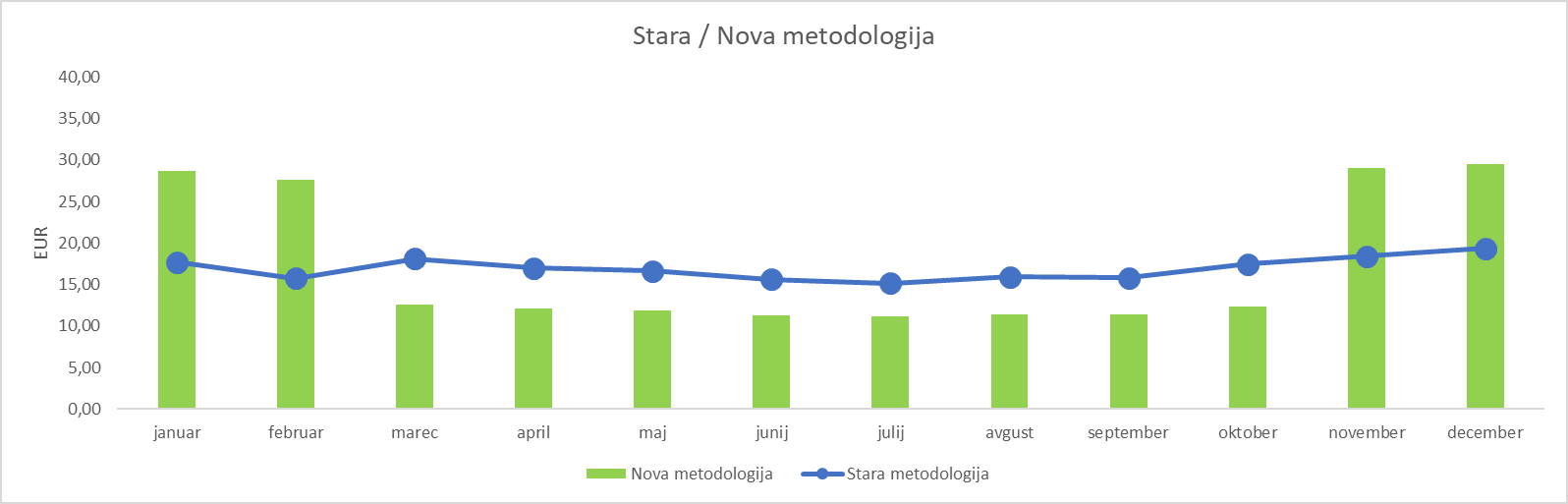 7
Simulacije učinkov z uporabo realnih reprezentativnih 15-minutnih profilov odjema gospodinjskih odjemalcev
Manjše gospodinjstvo
Število odjemalcev
Značilni predstavnik skupine 73.374 GO (cca. 9 % GO)
Značilni predstavnik skupine 172.827 GO (cca. 20 %  GO)
Manjši GO (1-fazni)

2 člansko gospodinjstvo, ogrevanje na ZP/daljinsko, kuhanje na ZP/elektriko …
Dogovorjene moči (2,9 / 3,3 / 3,3 / 3,3 / 3,3 kW)
Prilagoditev dogovorjene obračunske moči ni smiselna
Majhen GO (1-fazni)

1-osebno gospodinjstvo, ogrevanje na ZP/daljinsko, kuhanje na ZP/elektriko …
Dogovorjene moči (2,4 / 2,9 / 2,9 / 2,9 / 2,9 kW)
Prilagoditev dogovorjene obračunske moči ni smiselna
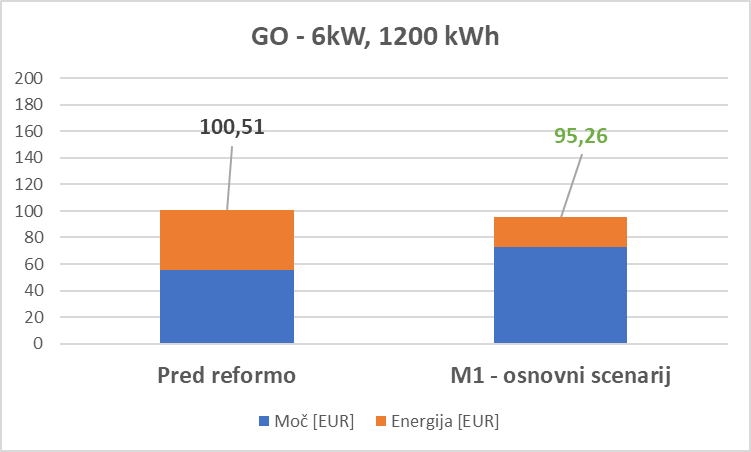 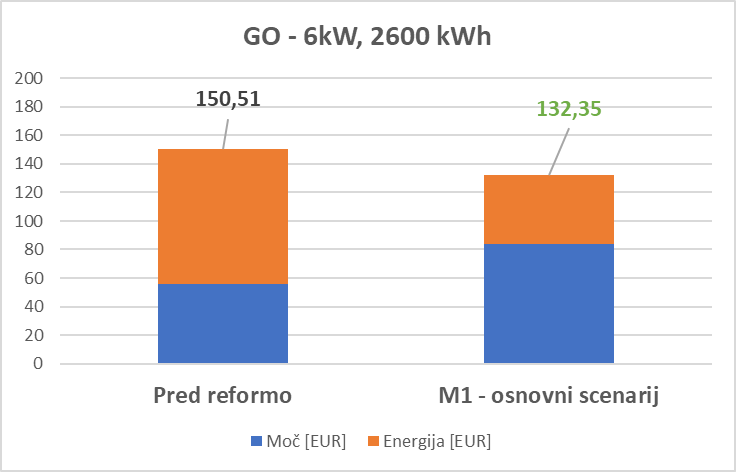 9
[Speaker Notes: Majhen GO
Maksimalna konica je 3,1 kW (TB4) - PRILAGODITEV DOGOVORJE NE OBRAČUNSKE MOČI NI SMISLENA

Manjši GO
Maksimalna konica je 4,0 kW (TB3) - PRILAGODITEV DOGOVORJE NE OBRAČUNSKE MOČI NI SMISLENA]
Povprečno in značilno toplotno odvisno gospodinjstvo
Značilni predstavnik skupine 265.729 GO (31 %  GO)
Značilni predstavnik skupine 211.332 GO (25 % GO)
Značilni GO s TČ (3-F)

4-5 člansko gospodinjstvo, ogrevanje s TČ, kuhanje na elektriko (indukcija) oziroma ZP, …
Dogovorjene moči 
(7,2 / 7,2 / 8,5 / 8,5 / 8,5 kW) oziroma 
(4,6 / 5,2 / 5,5 / 5,5 / 5,5 kW) 
Prilagoditev dogovorjene obračunske moči ni smiselna
Povprečni GO (3-F)

4 člansko gospodinjstvo, ogrevanje na ZP/daljinsko, kuhanje na ZP/elektriko …
Dogovorjene moči (4,3 / 4,3 / 4,3 / 4,3 / 4,3 kW)
Prilagoditev dogovorjene obračunske moči ni smiselna
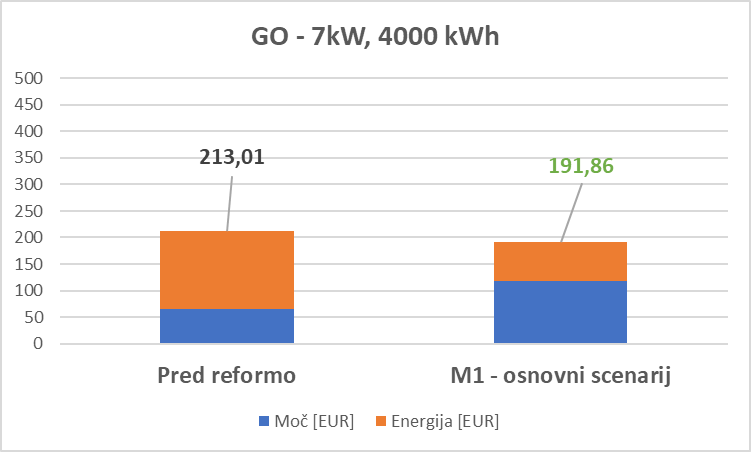 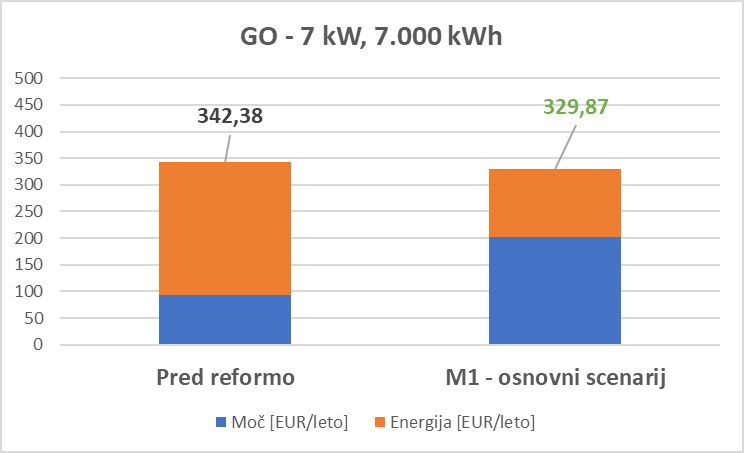 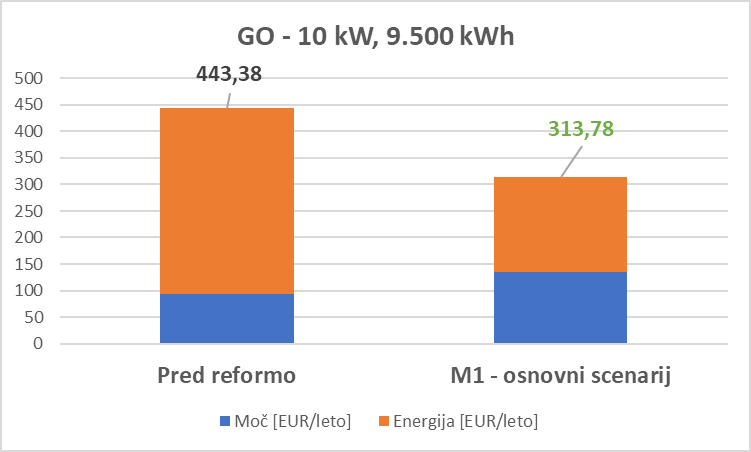 10
[Speaker Notes: Povprečni GO
Maksimalna konica je 4,6 kW (TB4) - PRILAGODITEV DOGOVORJE NE OBRAČUNSKE MOČI NI SMISLENA

Značilni GO s TČ 10 kW
Maksimalna konica je 5,5 kW (TB3) - PRILAGODITEV DOGOVORJE NE OBRAČUNSKE MOČI NI SMISLENA

Značilni GO s TČ 7 kW
Maksimalna konica je 8,5 kW (TB3) - PRILAGODITEV DOGOVORJE NE OBRAČUNSKE MOČI NI SMISLENA

Komentar:
Pri toplotno odvisnemu odjemu (GO s TČ) prikazujemo dva primera. Prvi predstavlja odjemalca z zelo dobro izolirano hišo in s talnim ogrevanjem, drugi odjemalce pa ima povprečno izolirano hišo in radiatorsko ogrevanje. Opazimo bistveno razliko v doseženih koničnih obremenitvah. Stroška za omrežnino sta primerljiva zaradi različne porabe električne energije.]
Odjemalec s samooskrbo (SO) z nameščeno MAX močjo SE
Značilni predstavnik skupine cca. 25.000 GO (3 % GO)
Značilni predstavnik skupine cca. 25.000 GO (3 % GO)
GO s SO + TČ + EV (3-F)

3 člansko gospodinjstvo, ogrevanje s TČ, kuhanje na elektriko (indukcija), bazen, savna, EV (polnjenje večinoma čez noč) …
Dogovorjene moči (10,5 / 11,7 / 11,7 / 11,7 / 11,7 kW)
Prilagoditev dogovorjene obračunske moči je smiselna
Prilagoditev odjema  (8 / 9 / 12 / 13 / 13 kW)
GO s SO + TČ + EV (3-F)

4 člansko gospodinjstvo, ogrevanje s TČ, kuhanje na elektriko, EV (polnjenje čez noč)
Dogovorjene moči (6,1 / 6,4 / 6,6 / 7,0 / 7,0 kW)
Prilagoditev dogovorjene obračunske moči ni smiselna
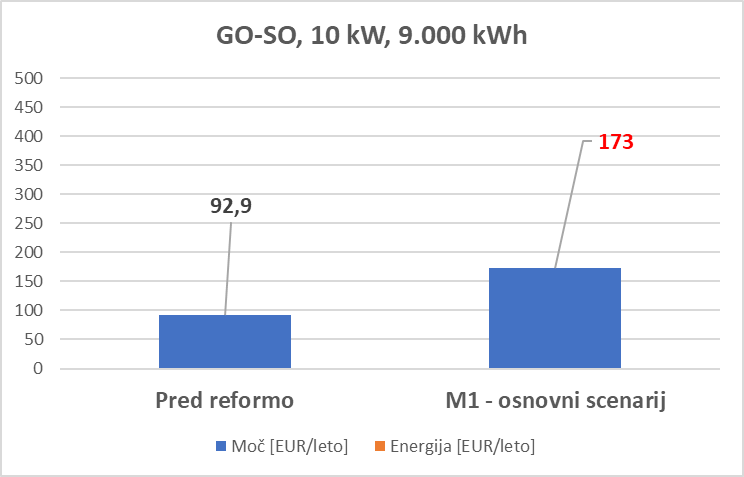 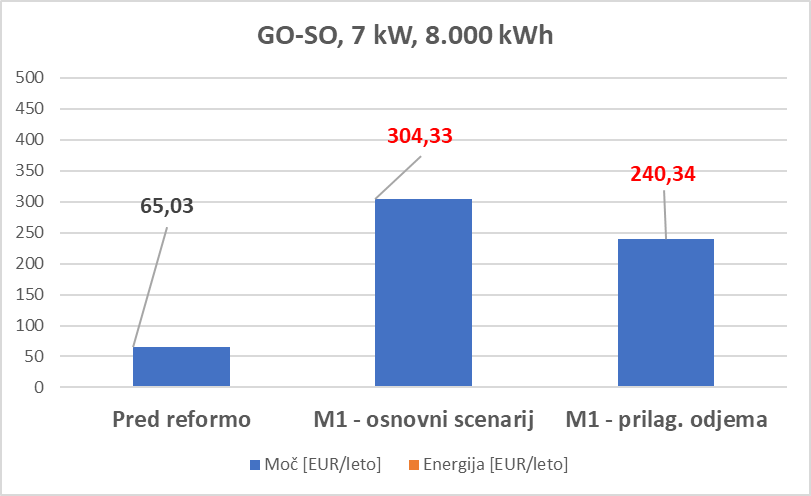 11
[Speaker Notes: Predpostavljeno je, da na letni ravni proizvedena energija pokrije v celoti prevzeto energijo iz omrežja – ni plačila za uporabo omrežja po tarifni postavki na energijo.

GO s SO #2 + TČ + EV:  odjemalec ima po obstoječi metodologiji prenizko določeno obračunsko moč glede na njegovo rabo sistema. Razpoznan je potencial prilagoditve odjema predvsem z razporeditvijo ogrevanja bazena, koriščenja savne in tudi polnjenja EV izven časovnih blokov najvišje obremenitve.]
Prilagoditev dogovorjene obračunske moči - učinki
Plačilo presežne moči zaradi morebitnih manjših oziroma slučajnih presežkov dogovorjene moči ne učinkuje „penalizacijsko“. Le znatna oziroma dolgotrajnejša preseganja, posebej še v času večje obremenitve omrežja dajejo odjemalcu izrazit signal ali za ustrezno prilagoditev rabe omrežja ali ustrezne določitve dogovorjene obračunske moči (preprečevanje „gaming“-a).
Prilagoditev dogovorjene obračunske moči je odvisna od števila, časa nastanka in vzroka koničnih moči! 
Zahteva analizo koničnih obremenitev: dogovorjene obračunske moči ne nižamo v „osnovni pas“ obremenitve!
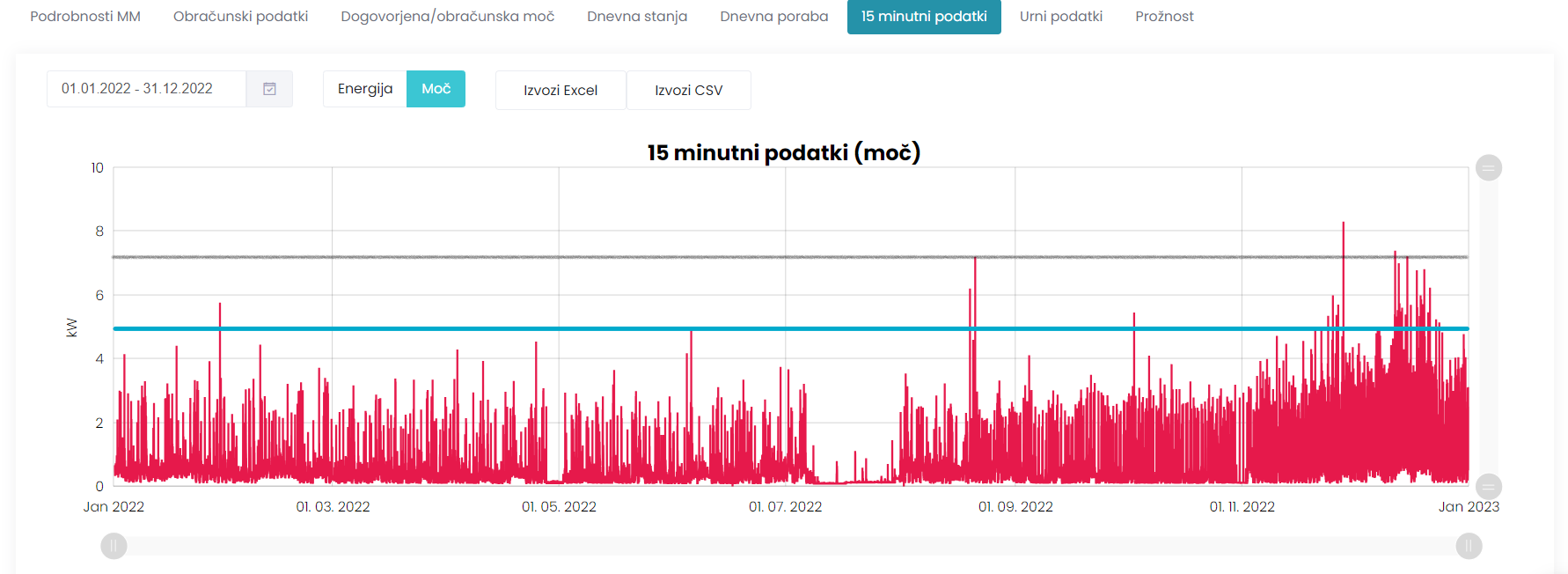 Dogovorjena obračunska moč – TB1
(upoštevane vse navade odjemalca)
Smiselno prilagojena dogovorjena  obračunska moč – TB1
Škodljivo prilagojena dogovorjena  obračunska moč – TB1
12
[Speaker Notes: Scenarij „smiselno prilagojena dogovorjena obračunska moč“:
Med oranžno označenimi konicami, ki pomenijo presežke nad smiselno prilagojeno obračunsko močjo je večina takih, ki nastopi v časovnih blokih srednje in nižje obremenitve omrežja (TB3, TB4 in TB5). Zato je strošek presežne moči nepomemben.

Scenarij „škodljivo prilagojena dogovorjena obračunska moč“:
Razvidno je masovno preseganje dogovorjene obračunske moči, posebej še v času višje sezone pri čemer znatni presežki nastajajo tudi v času najvišje obremenitve omrežja (TB1 in TB2). Strošek presežne moči je nesorazmeren, taka prilagoditev dogovorjene obračunske moči je za odjemalca škodljiva!]
Zamejitev stroškov plačila presežne moči
Agencija za energijo bo metodološko zagotovila, da bo maksimalni strošek plačila presežne moči navzgor zamejen s stroškom, ki ustreza plačilu dogovorjene obračunske moči v višini priključne moči.
Morebitno preseganje moči iz soglasja za priključitev (poslovni in industrijski odjem) bo še naprej obračunano kot neupravičen odjem.
13
Hvala za vašo pozornost
duska.godina@agen-rs.si